Vælkomin á Fróðskaparsetrið
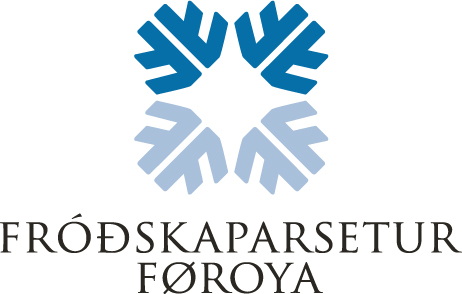 Setrið – Hvørji eru vit?
Eitt universitet
Einasta føroyska universitet í heiminum
Vit granska og undirvísa
.......og alt møguligt annað
25 útbúgvingar 
980 lesandi

‘Høvdavirkið’ í Havn – sera gløgg høvd, sum vita eina rúgvu um sera lítið
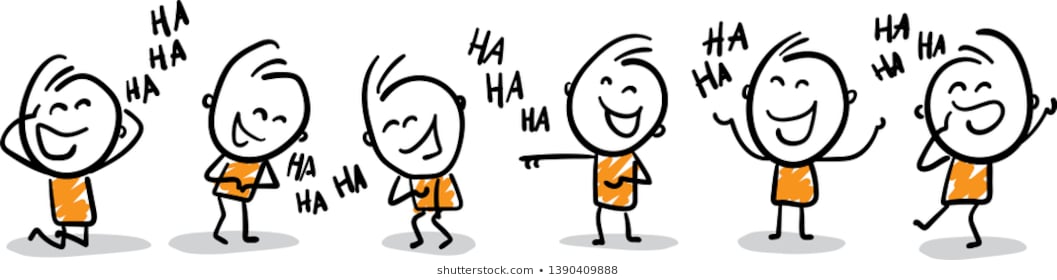 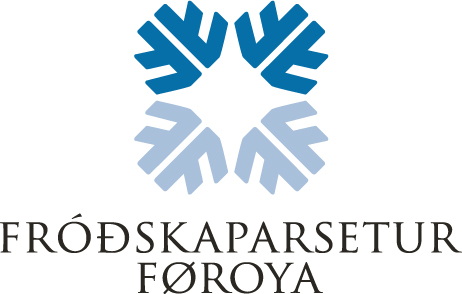 Árgangur 2024
260 lesandi á 18 útbúgvingum

Tann elsta/i er 59 ár og tann yngsta/i er 19 ár

Miðalaldurin er 29,1 ár

Nógv flestar kvinnur (72,7% kvinnur – 27,3% menn)

Ein góður 1/3 av tykkum hava verið á Setrinum fyrr
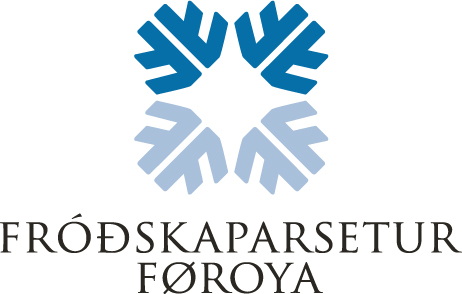 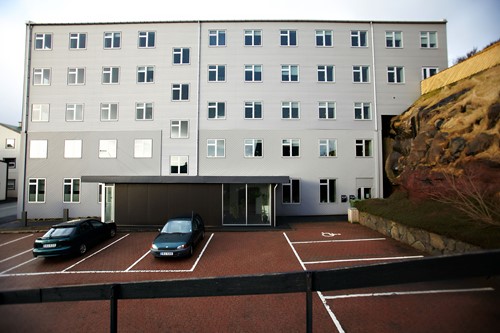 Árgangur 2024
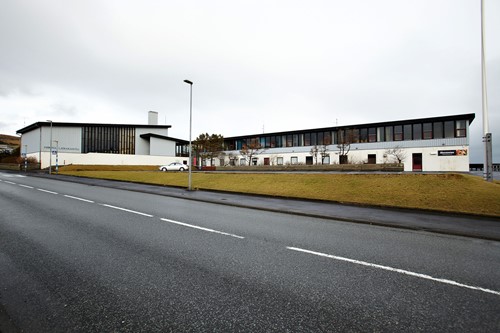 Søgu- og samfelagsdeildin (SSD)
71 nýggj lesandi á 7 útbúgvingum
Námsvísindadeildin (NÁD)
76 nýggj lesandi á 2 útbúgvingum
Náttúruvísindadeildin (NVD)
39 nýggj lesandi á 4 útbúgvingum 
Deildin fyri heilsu- og sjúkrarøktarvísindi (DHS)
53 nýggj lesandi á 2 útbúgvingum
Føroyamálsdeildin (FMD)
21 nýggj lesandi á 3 útbúgvingum
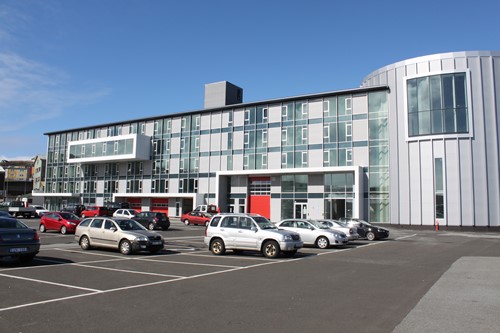 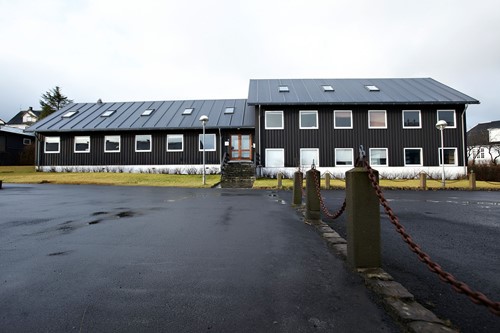 Tað praktiska
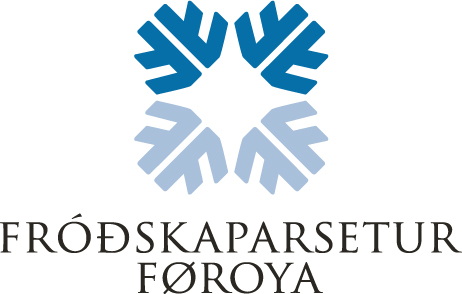 Kunnandi dagur
Týsdagin 20. august kl. 9 í Kongshøll

Lestrarskrivstovan 
Lestrarvegleiðing
“Hvat er akademiskur lestur?”
KT-skipanir og –tænastur
Landsbókasavnið
Fíggjarviðurskifti sum lesandi
Ráð Teirra Lesandi
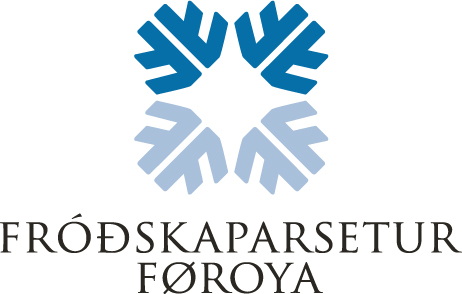 SETURSAMANSHOW

FRÍGGJADAGIN 23. AUGUST KL. 20

Í REINSARÍNUM

SETURSKVISS SVEIGGJ-ferðaseðlar frá Atlantic Airways
SAKARIS FRAMFØRIR
FELAGSSANGUR
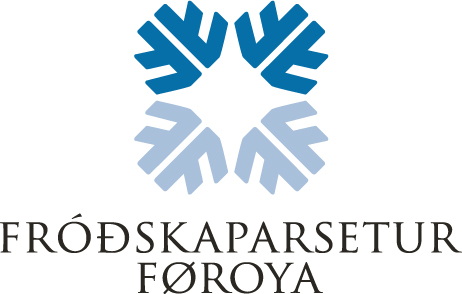 MINST TIL MYNDINA!

Send til LSS@setur.fo
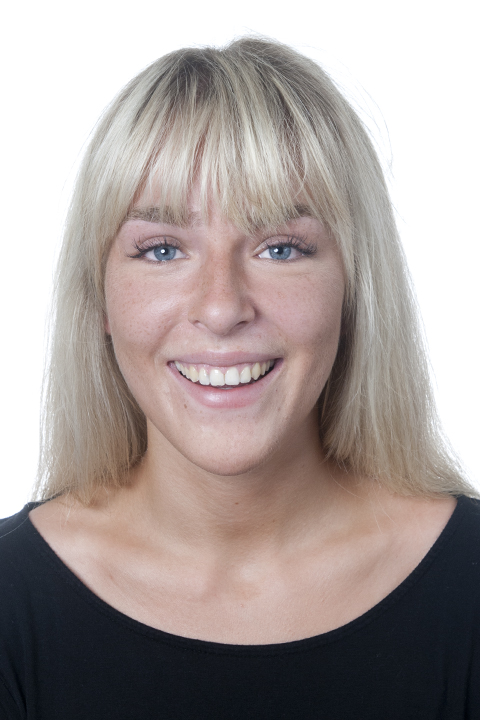 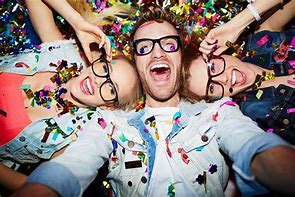 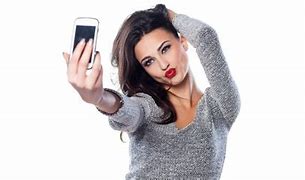 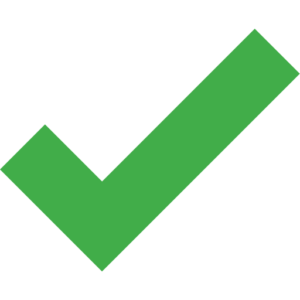 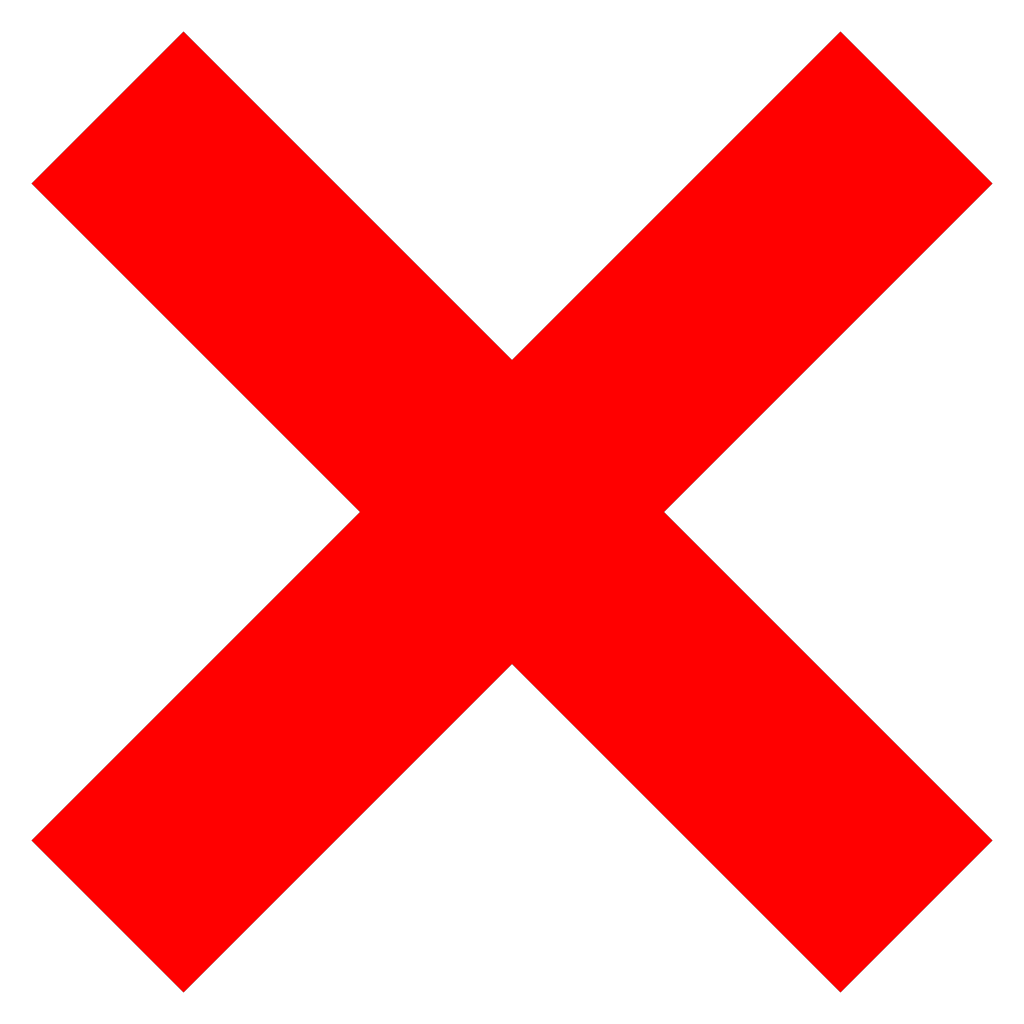 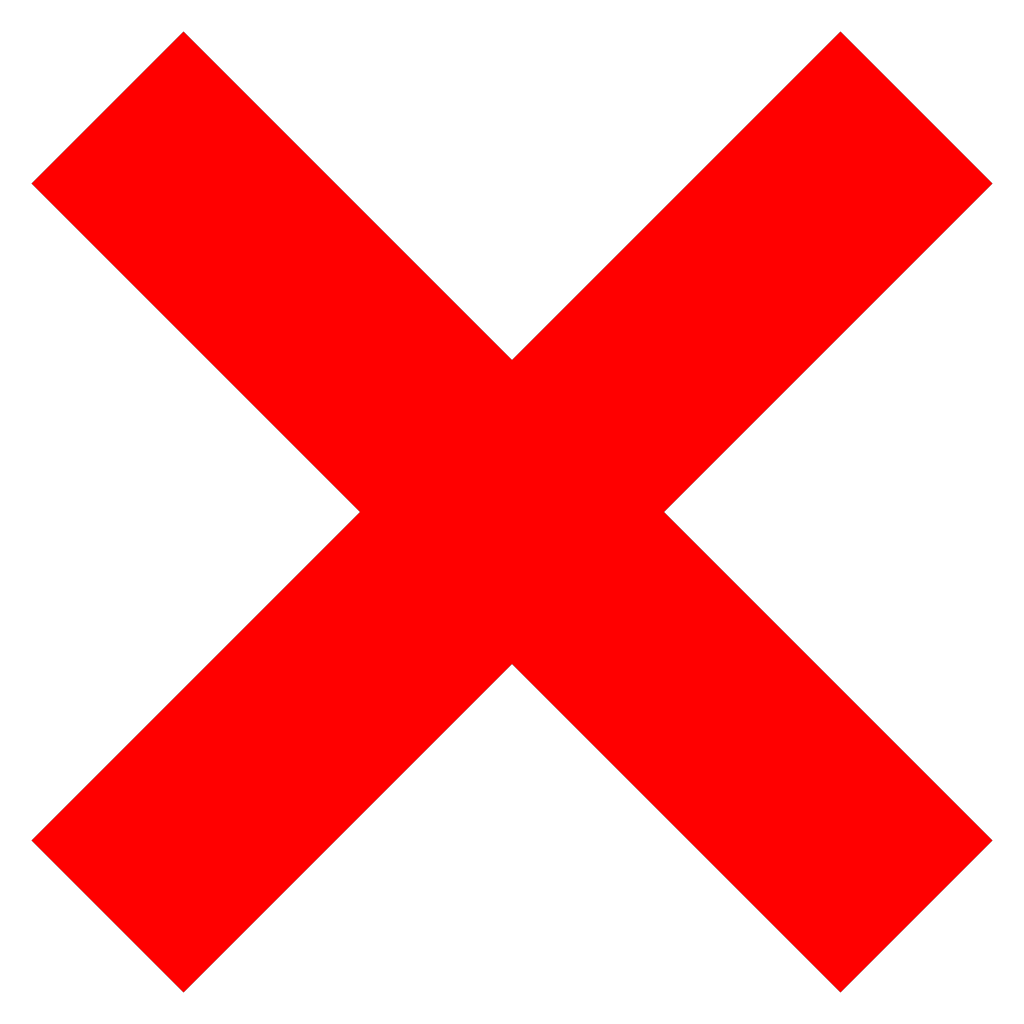 Vælkomin á Setrið
RÍS OG RÓS VÆLKOMIN! :)

LSS@setur.fo
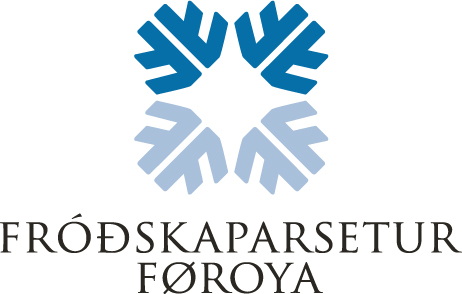